Antenatal and fertility
Nice guideline 2013& 2010
fertility
Definition
Any woman of reproductive age who has not conceived after 1 year should be offered further assessment.
Consider earlier referral is >36 yrs or known cause of infertility

Criteria for referral for IVF
Woman <40 offered 3 cycles
2 years of trying
Woman <42 only offered 1 cycle
2 years of trying
Never  had IVF
No evidence of low ovarian reserve
Offered counselling
Fertility support group
Patient counselling
Intercourse every 2-3 days
ETOH 1 – 2 units per week woman – 3-4 units for men
Smoking is detrimental to fertility (including passive)
BMI <30
Don’t wear tight pants
Folic acid
Investigations
- semen analysis on 2 occasions if abnormal 3 months apart unless azoospermia
hormone profile woman
D2-4 FSH and LH
D21 progesterone
Antenatal screen bloods eg rubella
Screen chlamydia
Smear
Local guidelines fertility- South central
One cycle per couple
Age 30-35yrs for the woman
No previous fertility treatment on the NHS
Same sex couples or woman not in partnership if demonstrably subfertile.
No previous children (including adoption)
BMI19-29
Only non smoking
Antenatal pathway
New changes
 At booking discuss Vit D
Combined test 11-13+6/40, triple or quadruple between 15-20 weeks
Screen for gestational diabetes
Program
Booking 10/40
16/40
25/40 if primips
28/40
31- primip
34/40
36/40
38/40
40/40 – primips
41
Akt-type questions
You have a woman requesting fertility treatment, which of the tests would you request?
According to NICE antenatal guidelines when do you screen for sickle cell and thalassaemia?
LSH, FSH D14
Day 21 progesterone, LH and FSH
D2-3 LH, FSH and oestradiol
D2-4 LH, FSH and D21 progesterone
By 8 weeks
By 9 weeks
By 10 weeks
By 11 weeks
It doesn’t matter when.
When do you routinely give anti-D in pregnancy?
What is the cut off risk for further investgation following combined screening?
16 and 24 weeks
18 and 30 weeks
28 and 34 weeks
28 and 32 weeks.
32 and 36 weeks
1:1000
1:100
1:250
1:3000
1:150
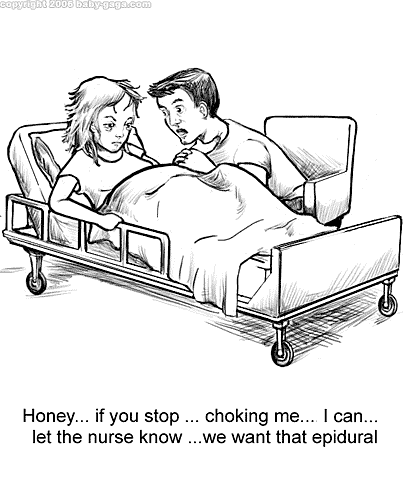